Persona Mayor con Diabetes
Trinidad Madrid 
Internista - geriatra
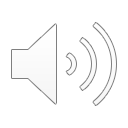 Objetivos
Describir epidemiología

Explicar relación con fragilidad y sarcopenia(PM)

Definir objetivos de tratamiento y explicar el por qué

Describir características de algunos HGO y su uso en PM
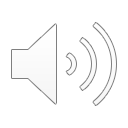 [Speaker Notes: Vamos a tratar de ajustarnos a estos objetivos ya que el tema es muy amplio… da para una subespecialidad. 
No vamos a hablar especificamente de insulinoterapia, del manejo de complicaciones, ni del manejo del riesgo cv]
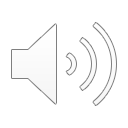 [Speaker Notes: No está a America del sur, pero se ve que con el pasar de los años, solo aumenta, incluso se dobla la prevalencia. 
Epidemia mundial]
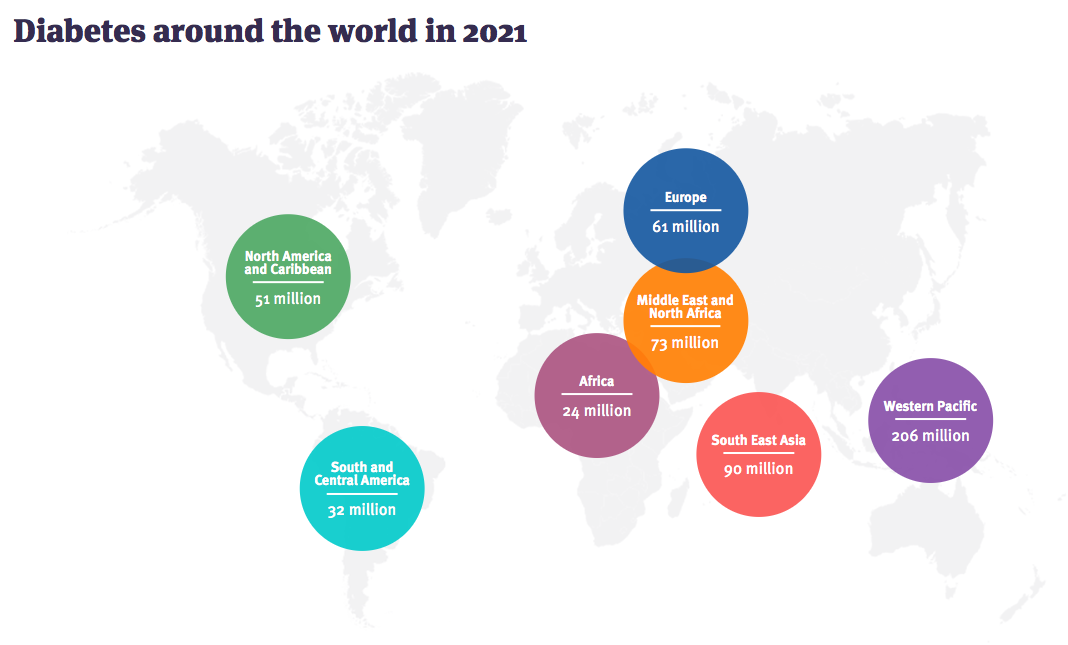 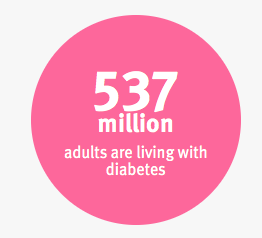 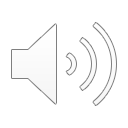 IDF Diabetes Atlas - 2021
[Speaker Notes: Aquí vemos los numeros absolutos y vemos que ha seguido la tendencia al aumento. 422 miil a 537 mill]
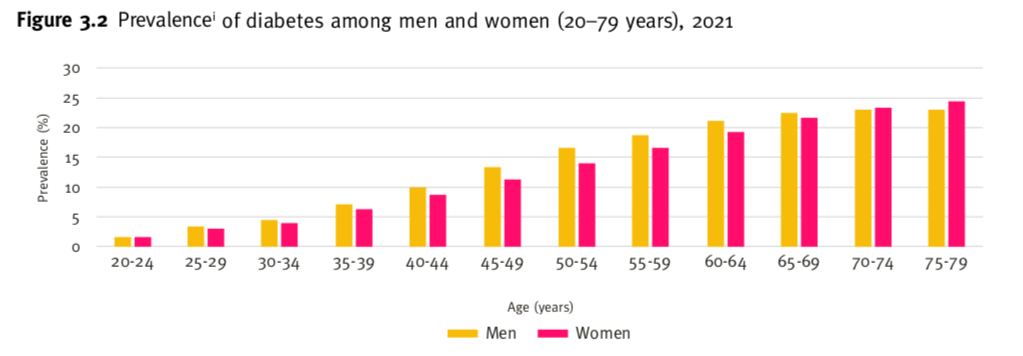 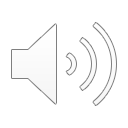 IDF Diabetes Atlas - 2021
[Speaker Notes: 20 – 25% en mayores de 65 años, quienes siguen vivos. Esto en parte explica el aumento en la prevalencia global 
Sabemos que hoy la expectativa de vida ha aumentado  y es importante preguntarnos cuanto del aumento en la sobrevida corresponde a SV  saludable? Y cuanto aporta la DM para que esta SV no sea saludable]
Sospecha DM ENS 2016 - 2017
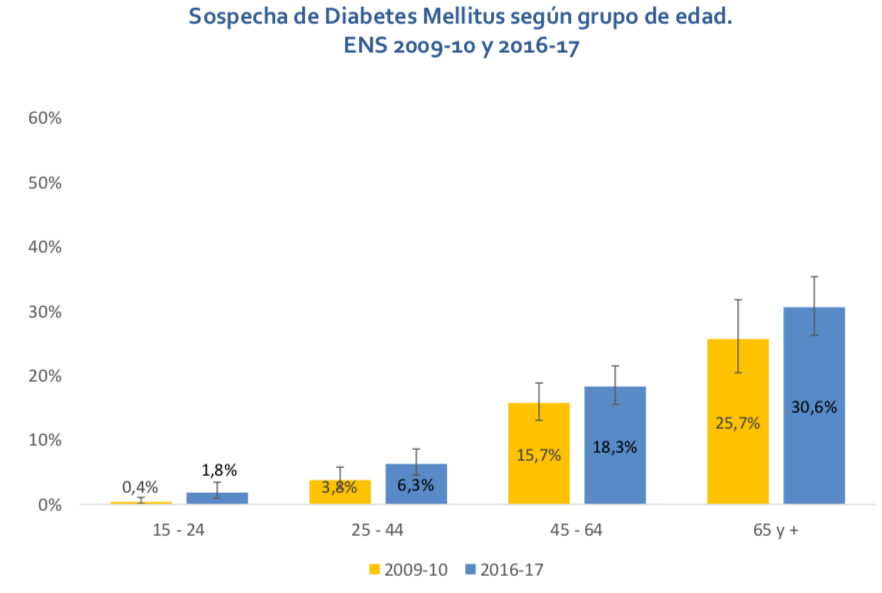 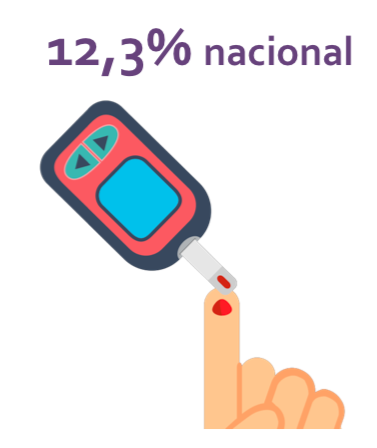 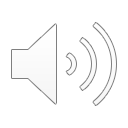 [Speaker Notes: Glicemia ayunas > 126  1 vez, por lo que puede ser prevalencia un poco mas alta ya q en gral se confirma c una 2da toma]
Resumiendo
Prevalencia de DM aumenta con edad
En los últimos 30 años casi se ha doblado
Se proyecta que siga aumentando
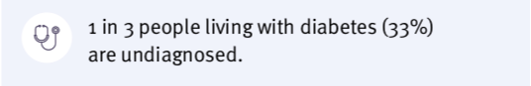 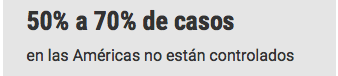 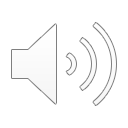 IDF Diabetes Atlas – 2021
OPS
[Speaker Notes: Esto es aun mas grave si sabemos que 1 de 3 personas diabeticas no saben que estan enfermas y entre un 30 y un 50% estan bien controlados]
Mortalidad
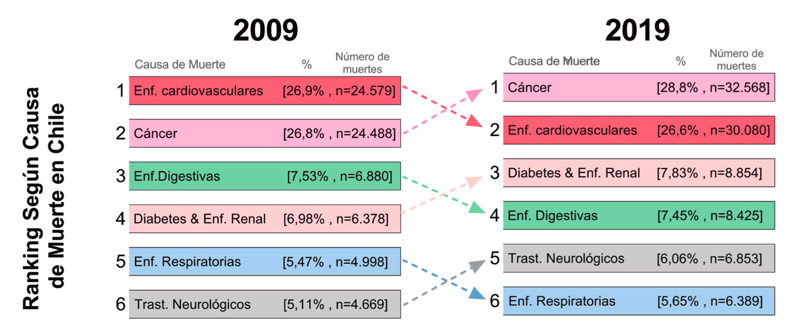 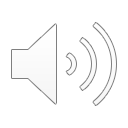 Rev Medica de Chile 2021 – adaptado de Lancet GBD 2019
[Speaker Notes: Una manera de evaluar la carag de enfermedad es ver la mortalidad que ocasiona y tb la discapacidad. 
Aquí podemos ver que la DM al año 2019 esta dentro del top 3 de causas de muerte]
Discapacidad
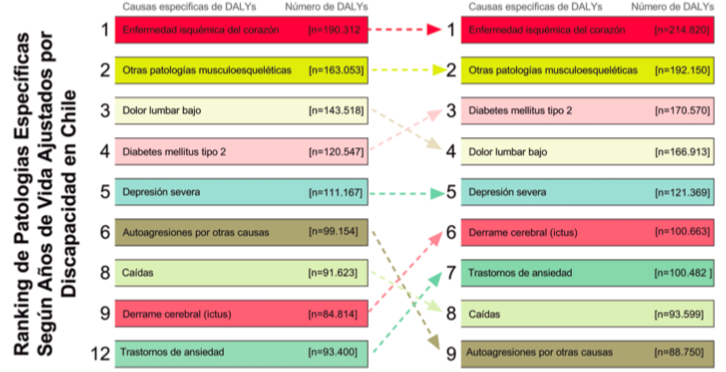 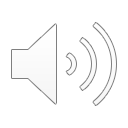 Rev Medica de Chile 2021 – adaptado de Lancet GBD 2019
[Speaker Notes: DALY sosn AVISA: años de vida ajustados por discapacidad que incorporan las muertes prematuras y la discapacidad. 
Podemos ver que al 2019 en Chile por enfermedad especifica la DM queda como 3ra causa]
Discapacidad
En mayores de 65 años dentro del top 5 de carga de enfermedad por AVISA (Años de vida ajustados por discapacidad) 
Ppalmente por años vividos con discapacidad
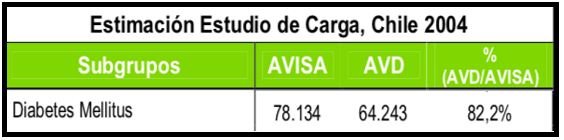 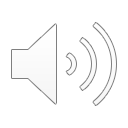 Informe Final Estudio de carga de enfermedad y carga atribuible, Chile 2007
[Speaker Notes: Este es un estudio mas antiguo del 2007, chileno de carga de enfermedad y tb esta dentro de los top 5 de años perdidos por discapacidad 
Y se puede ver que en un 82% es por años vividos con discapacidad mas que por muertes prematuras. 
Esto significa que hoy el diabetico tiene un ACV o un IAM y no se muere sino que sobrevive con  distintos grados de discapacidad y alteracion de su calidad de vida

Tasa por 100.000 hab]
Inmovilismo
Pérdida ABVD
Pérdida  AIVD
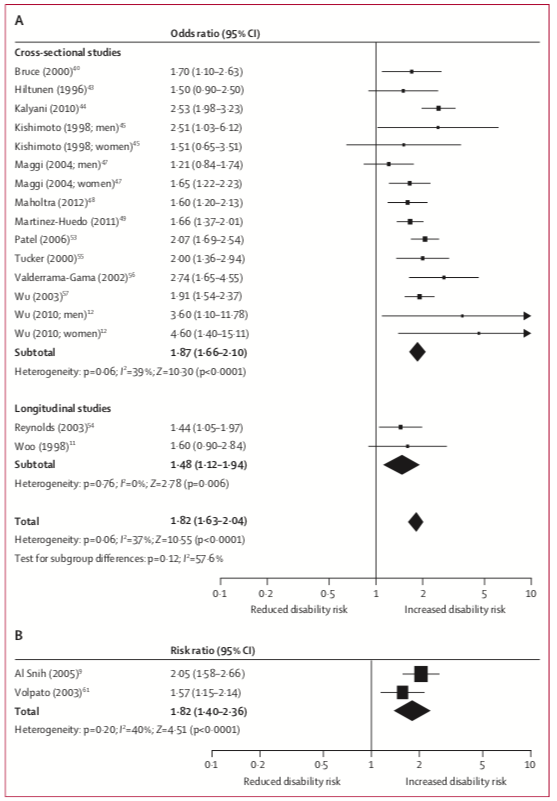 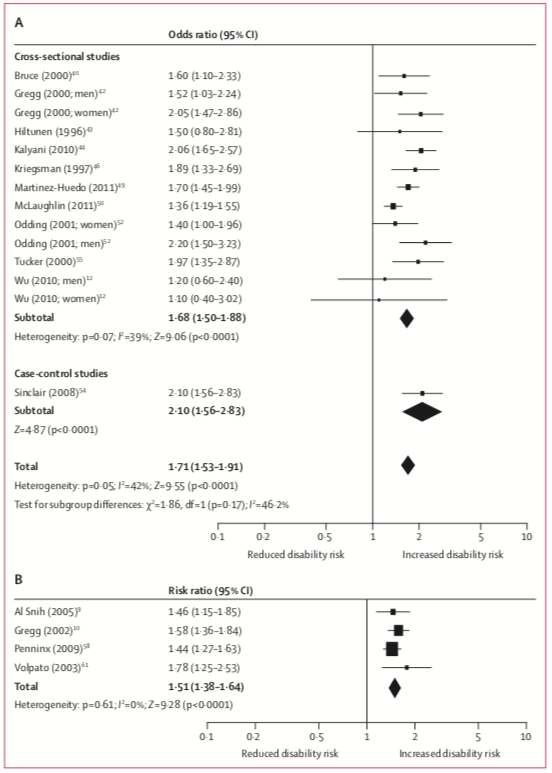 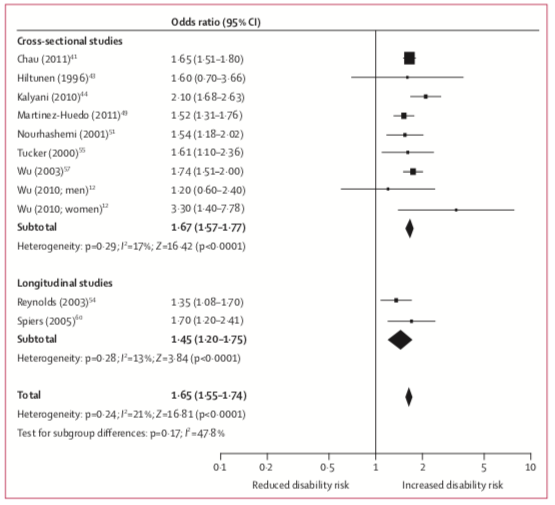 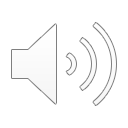 E. Wong, Lancet Diabetes Endocrinol 2013
[Speaker Notes: RS con MA
Excluidos pcte c enf especificas y en nursing homes
26 estudios en MA. N en los estudios 370 Y 66000. La mayoria > 65 años
AIVD poca heterogeneidad
ABVD 1.8, AI 1.6, Inmovilismo 1.7
Un aumento del riesgo de discapacidad por AI, ABVD, inmovilismo entre 50  y 80%]
¿ Por qué la pérdida de funcionalidad e independencia?
1. Complicaciones:
IAM, ACV, EAP
Neuropatía, Retinopatía, ERC

2. Sarcopenia 

3. Fragilidad
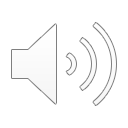 DM                          Sarcopenia
En pctes DM aumenta la prevalencia de sarcopenia:  28% v/s 18%
OR 1.63 (1.2-2.2) I2 67%

En pctes DM con complicaciones micro o macro vasculares el aumento en la prevalencia de sarcopenia es mayor comparado a los DM sin complicaciones
OR  2.4 (1.839–3.254) I2 = 0%

En pctes con sarcopenia aumenta el riesgo de tener DM:
OR 2.07 (1.396–3.624) I2 = 0%
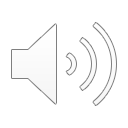 N Veronese, European Geriatric Medicine 2019
[Speaker Notes: No es la mejor metodologia, son estudio de corte transversal y casos y controles, pero parece robusta la asociacion. Solo 2 estudios longitudinales
20 estudios, 54000 pctes promedio edad 65
37000 pctes para ver DM en pctes con sarcopenia
1868 con complicaciones]
DM                          Sarcopenia
Pérdida anabolismo e inhibición de miogenesis
Disfunción mitocondrial: aumenta RI y estrés oxidativo
Infiltración grasa 
Disminuye vasodilatación

Inflamación 
Disminuye Testosterona



Disminuye captura de glucosa por musculo, hiperglicemia, RI
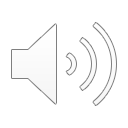 J. Morley, JAMDA 2014
[Speaker Notes: Ya sabemos que hay una asociacion epidemiologica bidireccional entre sarcopenia y dm. Con este dibujo intentaré explicar cuales son los mecanismos fisiopatologicos que comparten y explican esta a asociacion. Lo 1ro es decir que muchos de estos mecanismos son propios del envejeciemineto: como por ejemplo el patron secretor asociado a la edad que es proinflamatorio Pareciera q la RI acelera esos mecanismos.  Es importante mencionar que en las PM con DM2 el factor preponderante es la RI más que la disfuncion de las cel b pancreaticas
RI:
Miostatina aumentada en dm y su familiares. Disminuye regeneración muscular y aumenta el catabolismo: disminuyen proteinas asociadas a miogenesis y aumentan las del proteasoma que degrada proteinas.
Se produce mas daño oxidativo por disfuncion de las mitocondrias y si hay hipergliemia y pdctos de glicolisacion avanzada (AGE)
Aumenta la infiltracion grasa que aumenta la RI 
Disminuye angiogenesis y vasodilatacion dependiente de NO e insulina

Aumento de citoquinas proinflamatorias. Propia de envejeciiento y emperoado por RI y por la disfuncion y acumulación grasa. Ademas aumenta cortisol

Disminucion en testosterna es mayor en pctes DM y obesos

Complicaciones: 
EAP: Atrofia muscular asociada a disminucion de la irrigación 
Neuropatía: disminuyen factores neurotroficos
ERC: neuropatia,disminuye apetito, LA CUAL PDCE UN FENOTIPO SARCOPENICO Y FRAGIL]
DM y Fragilidad
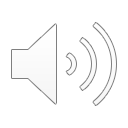 Hanlon P, Lancet Healthy Longev 2020
[Speaker Notes: RS que no se pudo hacer MA
1.375.373 pctes de 118 estudios con> de 20 instrumentos distintos para medir fragilidad
88 de la comunidad, hosp, institucionalizados, ambulatorios
La diabetes aumenta en casi un 50% el riesgo de convertirse en fragil]
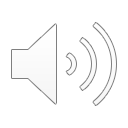 Hanlon P, Lancet Healthy Longev 2020
[Speaker Notes: No se pudo hacer metaanlisis y se hizo revision narrativa, vemos como todos los desenlaces generales  y secundarios a la DM
Cada barrita es un estudio y se ve si la fragilidad tenia una asociacion o no con el desenlace. 
Y en la mayoría, si tenia asociacion. 
En los que hay mas dispersion es en relacion a los autcomes de HbA1C , que puede tener q ver con sobre o sub tto]
DM  - Sarcopenia -  Fragilidad
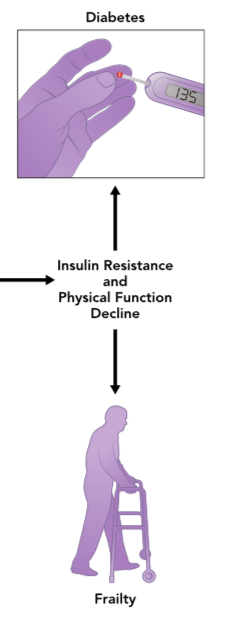 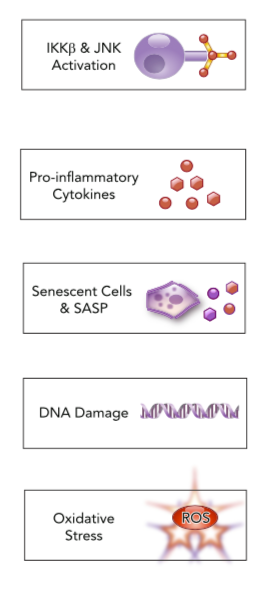 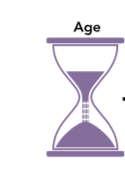 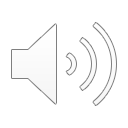 Adaptado de M. Stout, Phisiology 2017
[Speaker Notes: Inmunologicos, inflamatorios, hormonales que favorecen resitencia insulina y sarcopenia
Finalmente la DM – sarcopenia y fragilidad estan intimamente relacionados y comparten mecanismos fisiopatologicos. Para manejar a una PM con diabetes no podemos olvidarnos de evaluar estos sd geriatricos ya que son fundamentales para establecer los objetivos de manejo glicemicos, de manejo del RCV y en si mismosla fragilidad y sarcopenia son un objetivo a tratar para disminuri los desenlaces perjudiciales para el pcte y el deterioro en su calidad de vida. 
Esta no es la clase de fragilidad y sarcopenia, por lo que no ahondaremos en su diagnostico.]
Manejo DM en PM - Clínica
< polidispia, poliuria y polifagia

> deshidratación, confusión, incontinencia urinaria, caídas, fatiga, baja de peso, infecciones genitourinarias

Riesgo aumentado de hipoglicemia

Aumentan sx neuroglucopénicos y disminuye sx adrenergicos  hipoglicemias asintomáticas
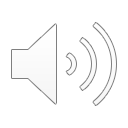 [Speaker Notes: Polifarmacia, disminuye ingesta, insuf renal, det cognitivo
Riesgo hipoglicemias: caidas, hosp, riesgo CV y mortalidad
Dificultades en el dg y en el manejo
Dificultad para reconocer hipoglicemia]
SOCIAL

Con quién vive y donde vive, escolaridad
Acceso a alimentacion
Acceso a salud y fármacos
MENTAL

Deterioro cognitivo
Depresión
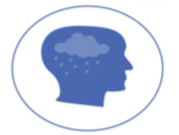 BIOMÉDICO

Comorbilidades/
Complicaciones: CV, ERC
EAP, Neuropatía, dolor cronico, retinopatía
Sd geriatricos: Incontinencia orina, caídas, deficit visual, T marcha, polifarmacia, disfagia
FUNCIONAL

ABVD, AIVD
Caídas
Ayudas técnicas
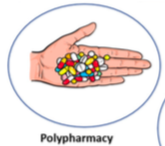 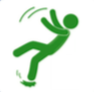 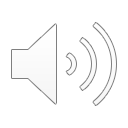 [Speaker Notes: En el manejo de la PM con DM la informacion aportada por la VGI va a ser fundamental para poder  establecer metas de manejo y para definir como se lograran esas metas en particular
Guia ADA sugiere partir con esta valuación multidominio

Mental: es mas frec det cognitivo]
Manejo de DM en la persona mayor
GLICEMIA
RIESGO CV
COMPLICA_
CIONES
FRAGILIDAD Y SARCOPENIA
(-)  RIESGO HIPOGLICEMIA
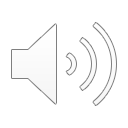 [Speaker Notes: Glicemia se asocia directamente a complicaciones microvasculares, ligadas a la discapacidad y deteroro en calidad de vida… tb a la muerte prematura
Riesgo CV : hta, dlp (perfil lipidicoy AAS en prevención 2ria
Lo ultimo lo agregue yo…. Pero es parte del manejo entoda PM]
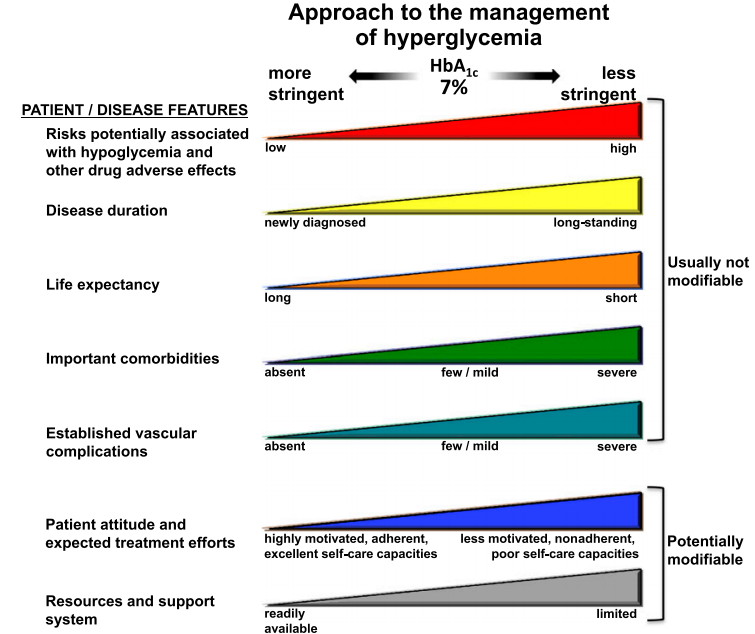 Manejo - Objetivos de HbA1C
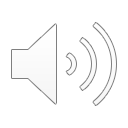 Diabetes Care 2015
Objetivos HbA1C
Evitar hiperglicemia sintomática

Enfermo – Muy complejo

Enf terminal
Deterioro mod a severo
Dependencia +2 ABVD
Limitada expectativa de vida
7 -7.5%

Sanos


Pocas enf cronicas 
Sin alteración cognitiva
Sin alteracion funcional
Mayor expectativa de vida
8 - 8.5%

Int.– Complejo


Múltiples enf  crónicas
Deterioro  leve a mod
Dependencia + 2 AIVD
Moderada expectativa de vida
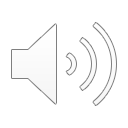 ADA 2021
[Speaker Notes: 2012   Cambio la recomendación del grupo muy enfermo, antes era HbA1c 9% y ya no se recoeminda quesea según meta de Hba1c. Soc de endocrino EEUU enfermo sugieren < 8.5%]
Cambios en el tratamiento según metas
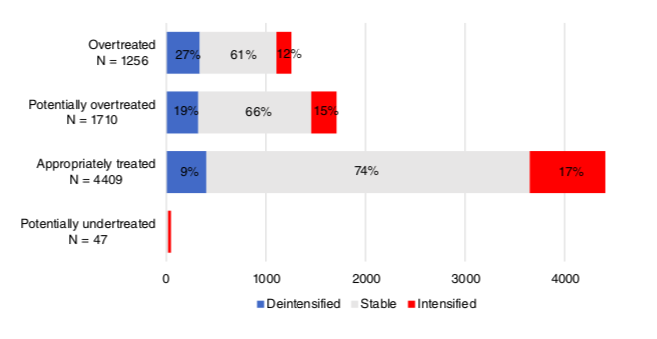 (17%)
(23%)
(59%)
(1%)
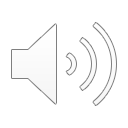 L. Lederle, JAGS 2021
[Speaker Notes: Estudio en 7422 pctes en nursing homes les toman Hb A 1C y determinan si esta sobretartado,potencialmente, adecuado o subtratado
overtreatment as HbA1c <6.5 with any insulin use
potential overtreatment as HbA1c < 7.5 with any insulin use or HbA1c <6.5 on any GLM other than metformin alone 
potentially undertreated category defined as HbA1c >8.5% and no GLMs. 


40% sobre o potencialmente sobre. Y 2 semanas dp ven si se hicieron cambios en la terapia….desprescripcion en la terapia y eso ocurre en < de un 30%
Ejemplo de pcte que son fragiles en los que no se hacen los cambio q corresponden llevandolos a riesgos como hipoglicemia

Inercia en la prescripcion!!]
Estilos de vida
Nutrición: evaluar peso y déficit de vitaminas. Ojo con B12 y Vit D.
Evitar dietas restrictivas que aumenten malnutrición.

Ejercicio: beneficio en control glicémico y manejo sarcopenia/fragilidad. Multicomponente.
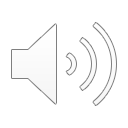 [Speaker Notes: Ej: PM que aun trabaja y vive en su casa con su esposa es distinto a uno institucionalizado. Las posibilidades de alimentacion tb los eran]
Hipoglicemiantes
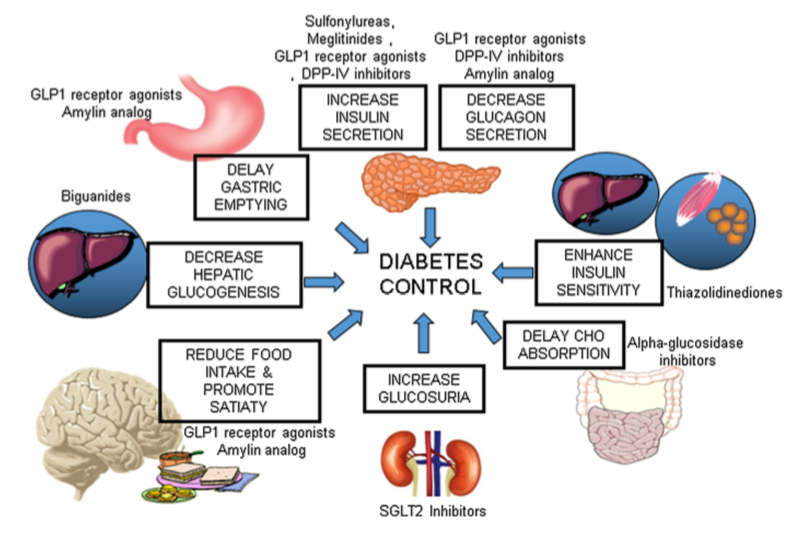 Metformina
iDPP4
iSGLT2

GLP – 1: $$$, sc, subespecialista

Sulfonilureas
Meglitinidas
Glitazonas/Tiazolinedionas
iAlfa glucosidasa
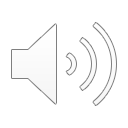 Mooradian A., Drugs and Ageing 2018
[Speaker Notes: Los blancos han aumentado y el arsenal terpaeutico tb en los ultimos 20 años
Mas prob de Insuf renal, insuf hepatica, interacciones framacologicas y Eventos adveroso

De inicio casi siempre la recomendación es MTF: CI en Irenal e insuf hepatica. Podría limitar uso. Tb puede ser insuficiente sola
Cuando esto no es suficiente la duda es que usar. 
Los blancos han aumentado y el arsenal terpaeutico tb en los ultimos 20 años

SU: no se recomienda por riesgo de hipoglicemia solo gliclazida, (diamicron 60 mg) glimepiride y glipizida
Meglitinidas: alto riesgo hipoglicemia
Tiazolinediones: activan PPAR y insulino sensbiliza riesgo retencion Na – IAM y icc Rosiglitazona, pioglitazona sin evidencia de estos ef adversos pero aumenta riesgo de fracturas. Existe en combinacion c glimepiride y c mtf . No se pudo probar dp. Asociacion con cancer de vejiga
Alfa glucosidasa: sx GI, precomida retrasa absorcion de glc
Exenatide –liraglutide - lixisetanide]
Metformina
Inhibe gluconeogenesis, antagoniza ef de glucagon y aumenta la sensibilidad a la insulina

CI en Insuficiencia renal con VGF < 30 ml/min,ajuste de dosis con VFG < 45 ml/min

Evitar en ICC descompensada e insuf hepática por riesgo acidosis lactica

Pdce baja de peso, es barata, bajo riesgo hipoglicemia

Pdce malestar GI, riesgo deficit B12
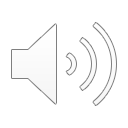 Inhibidores DPP4
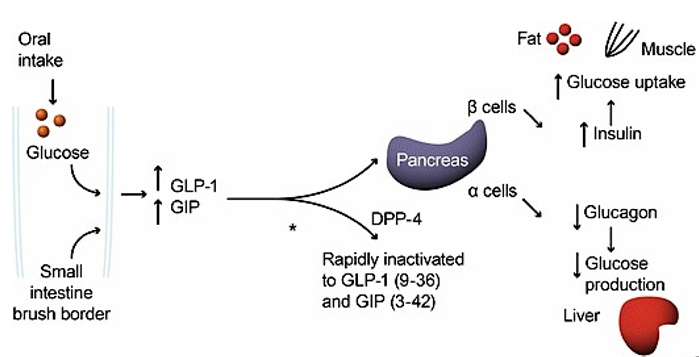 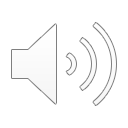 [Speaker Notes: Actuan cuando hay glucosa en el intestino]
Inhibidores DPP4
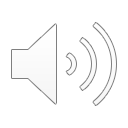 [Speaker Notes: Uso aprobado desde el 2006
Control ppalmente post prandial
Multiples presentaciones con MTF
Con saxagliptina se vio aumento de hosp por ICC con saxagliptina]
Inhibidores DPP4
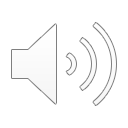 [Speaker Notes: En pctes con polifarmacia uno preferirá aquellos que no interactuen con famrcos met por P450]
Inhibidores SGLT -2
Inhiben cotransportador de glucosa tipo 2 ubicado en túbulo proximal responsable de la absorcion del 90% de la glucosa.
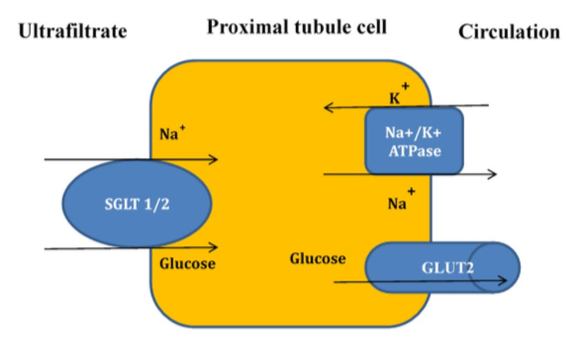 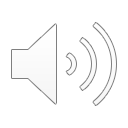 Inhibidores SGLT -2
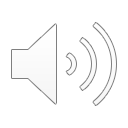 [Speaker Notes: Bajn 2 – 2.5 kg y la PA baja 1.3 a 7.3 mmHg]
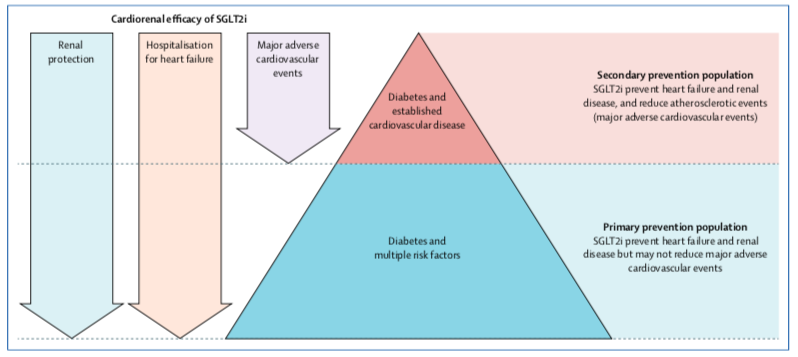 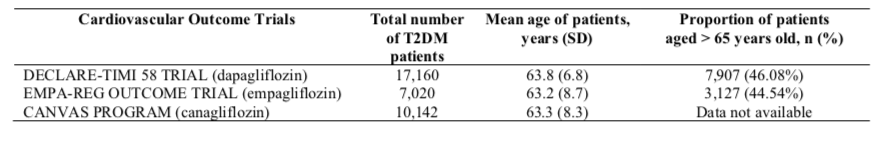 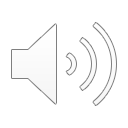 Verma S., Lancet 2019, Custódio JS, Drugs and Ageing 2020
[Speaker Notes: DECLARE 2019con Enf Cv y Riesgo CV
EMPA REG 2015, analisis por subgrupos etarios 2019 Con enf CV
Eficacia:
Eventos renales: dialisis, deterioro VFG, albuminuria
Hosp por ICC
MACE: Mayor adverese CV Events: IAM, ACV, muerte CV
Efecto sobre la PA y nutricional sobre grasa visceral]
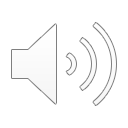 Custódio JS, Drugs and Ageing 2020
[Speaker Notes: ITU: no es mas frec en PM. 1ros 6 meses y mas en mujeres. En gral leve a moderada y tratable
Deplecion de vol: hipotension, ortostatismo, sincope, mareos, es más frecuente en > 65 años por q es mas frec que tengan VEC contraido. Aumenta riesgo si estan con diuretico de asa
Fracturas aumentadas en 1 trabajo CANVAS en que tenian altor RCV: riesgo de caidas  mas que disminucion en DMO
Amputacion de EEII: solo en estudio con canaglifozina CANVAS e independiente de edad
Cetoacidosis: sin relacion con edad, + frec en LADA y DM1
Injuria renal: disminuye VFG transitoriamente, en PM se demora mas en recuperar. Hay vasonconstriccion de arteriola aferente. Mismo mecanismo que pdce proteccion renal.]
Inhibidores SGLT -2
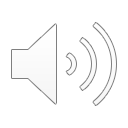 Manejo - Insulina
Preferir esquemas simples
Preferir insulina basal análoga/ultralentas : 
Detemir y Glargina
Degludec y Glargina U300
Evitar dosis con escala sube y baja
Premezcladas menos flexible en cuanto a ingesta pero mas fáciles de usar.
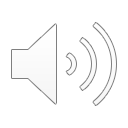 [Speaker Notes: Dan mas flexinilidad 1 vez al día pero no necesariamente a la misma hora]
¿Cuándo deprescribir o simplificar?
Hipoglicemia recurrente
Polifarmacia
Si cambian los objetivos de manejo: pérdida funcionalidad, deterioro cognitivo, cambio en expectativa de vida y fragilidad
Anorexia o ingesta inconsistente
Cambio en la persona que cuida, $$
Si el pcte quiere simplificar el manejo: disconfort, estrés, $
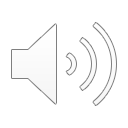 Objetivos
Describir epidemiología

Explicar relación con fragilidad y sarcopenia(PM)

Definir objetivos de tratamiento y explicar el por qué

Describir características de algunos HGO y su uso en PM
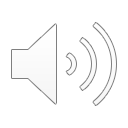